RENAISSANCE ART
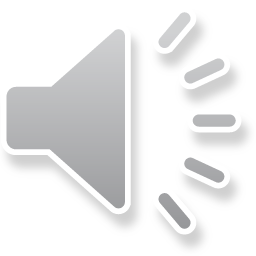 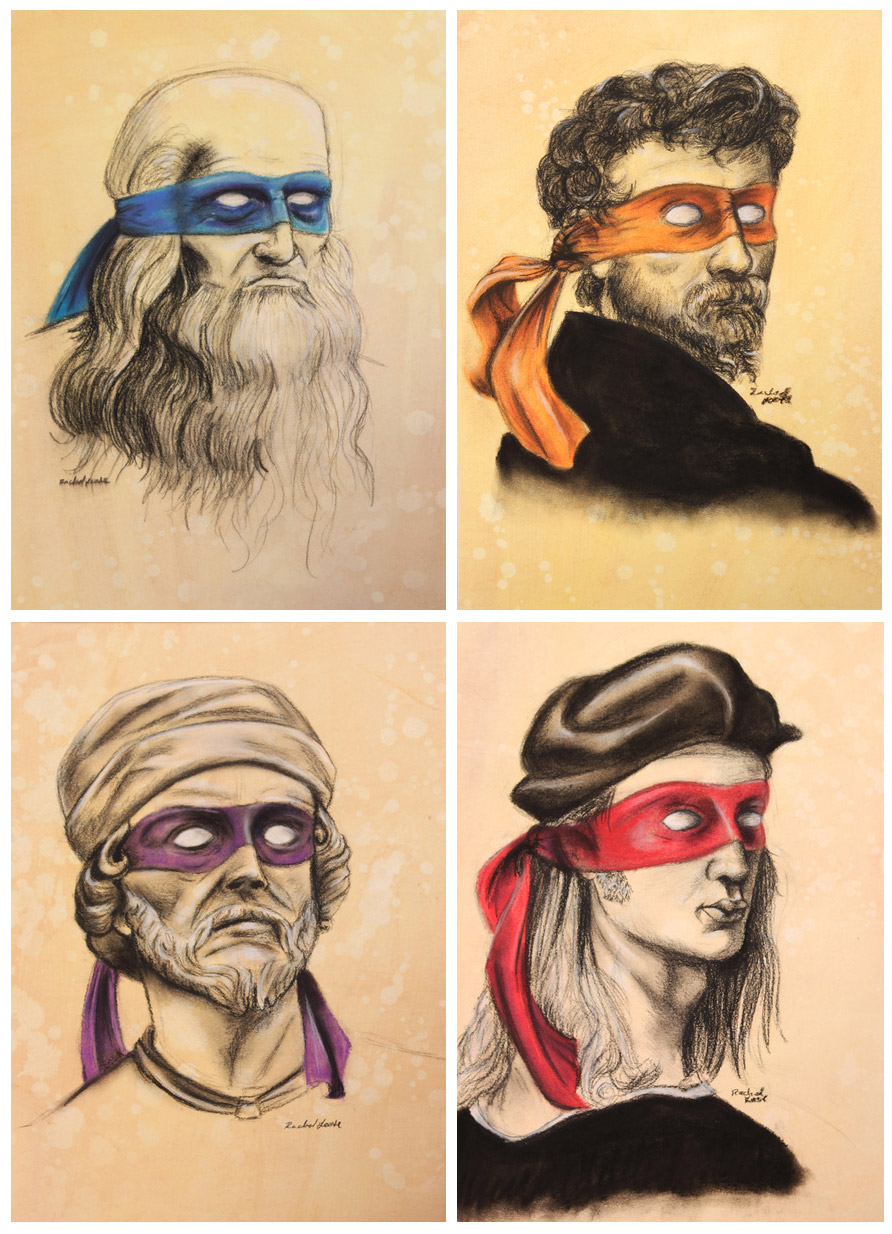 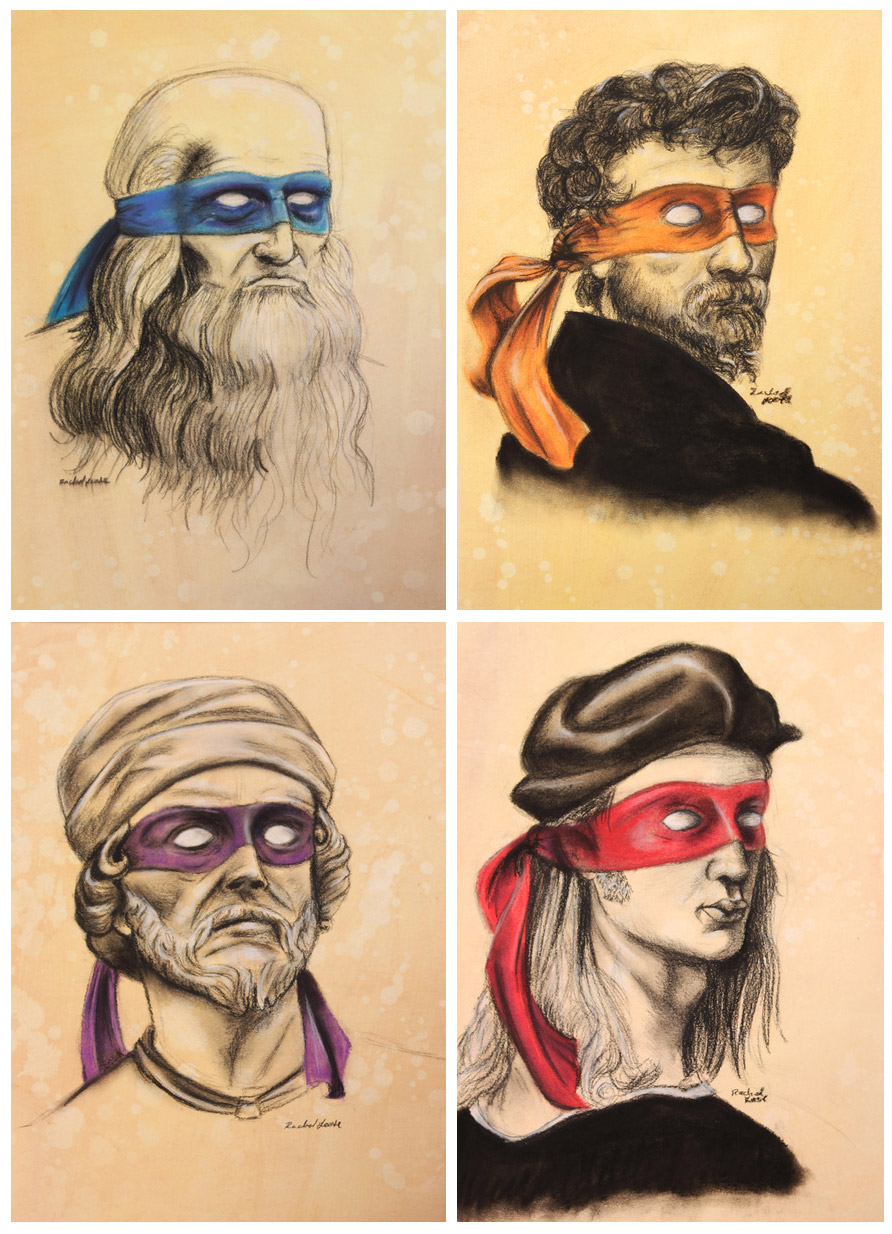 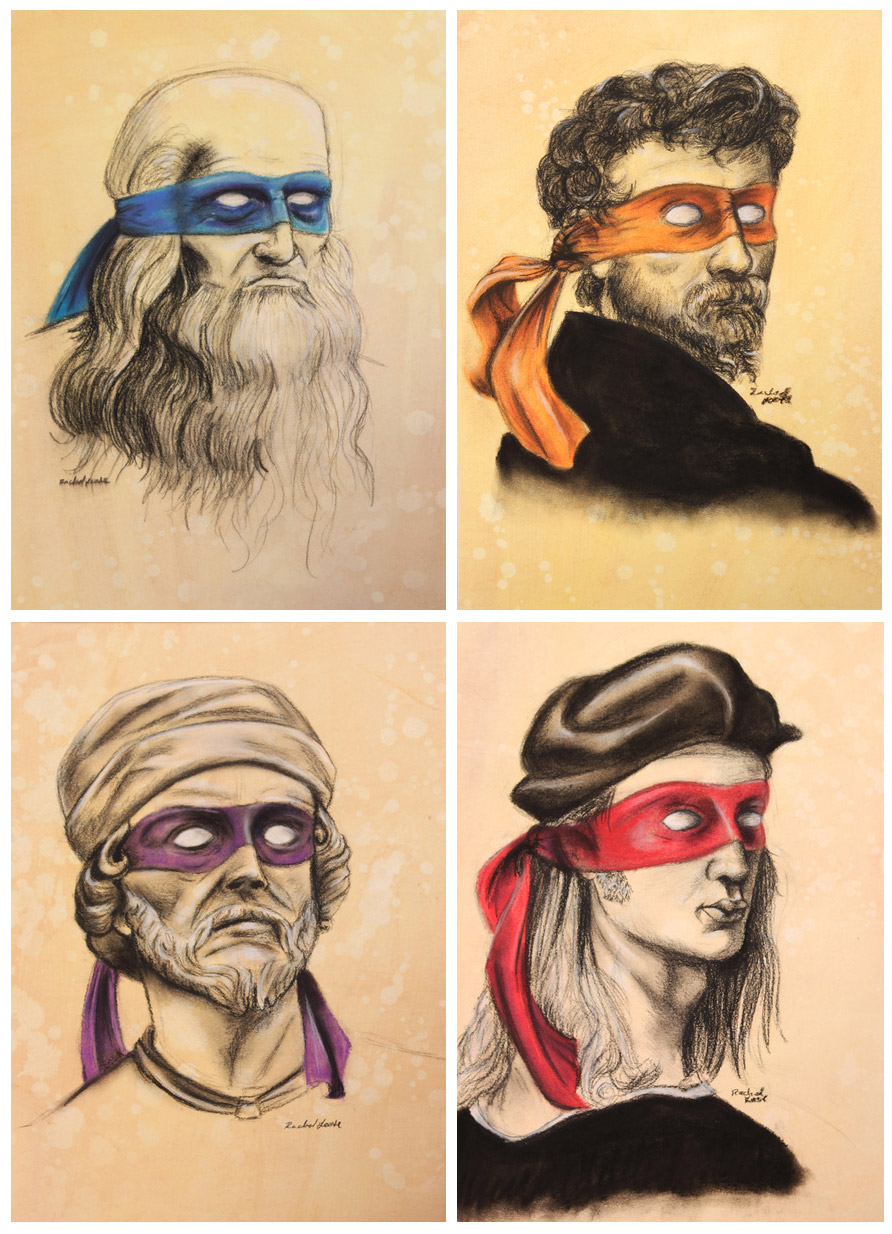 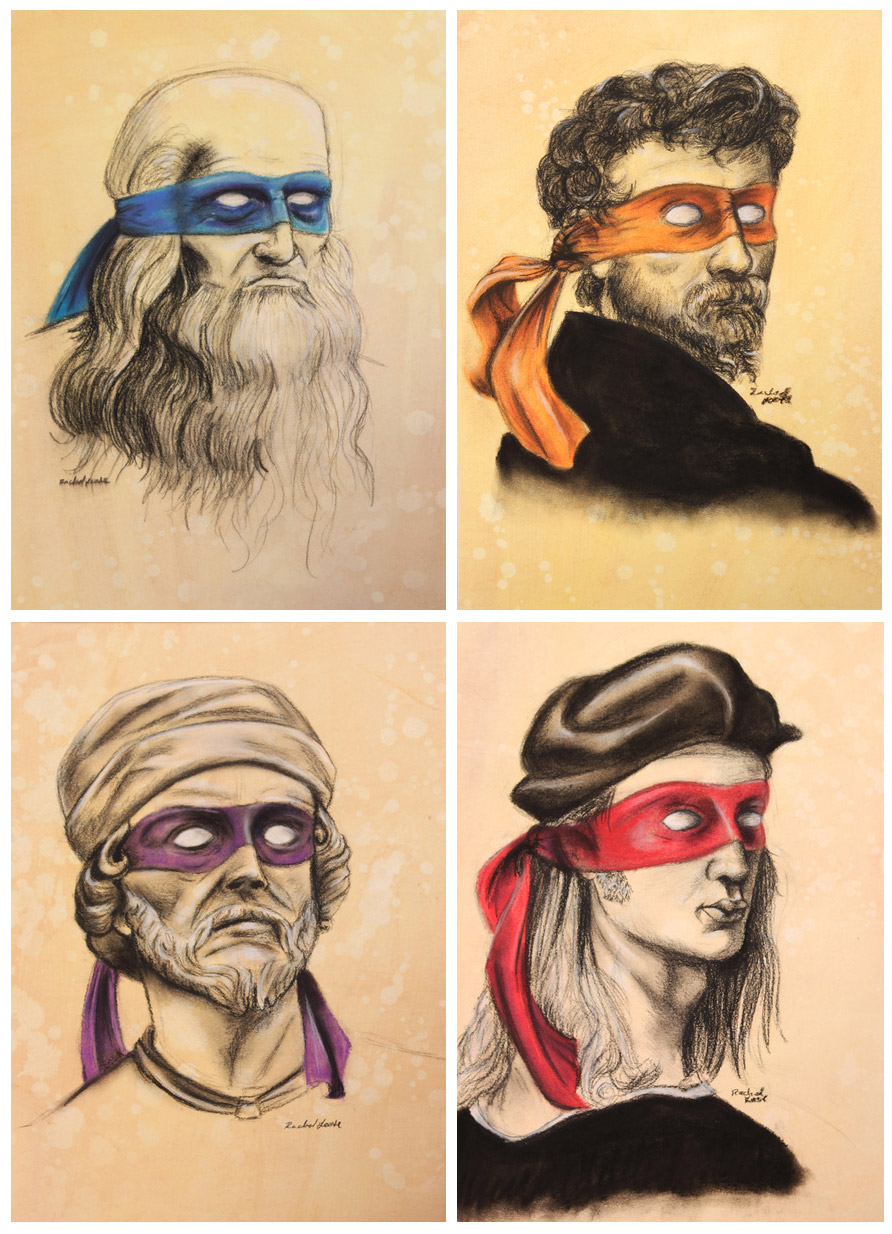 MEDIEVAL ART
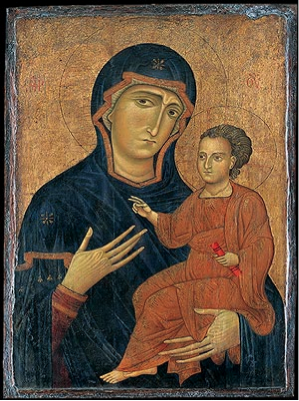 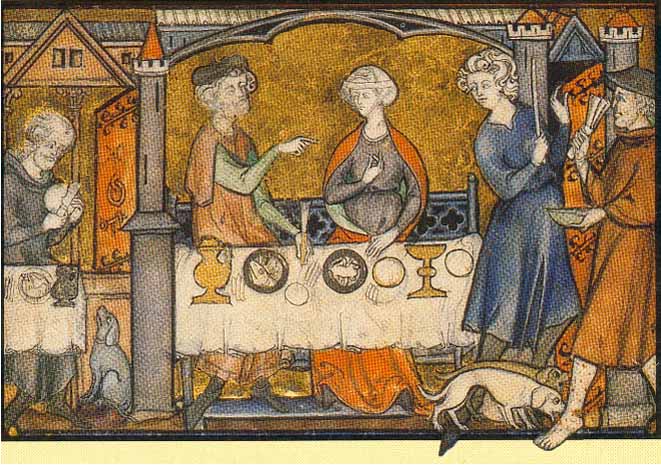 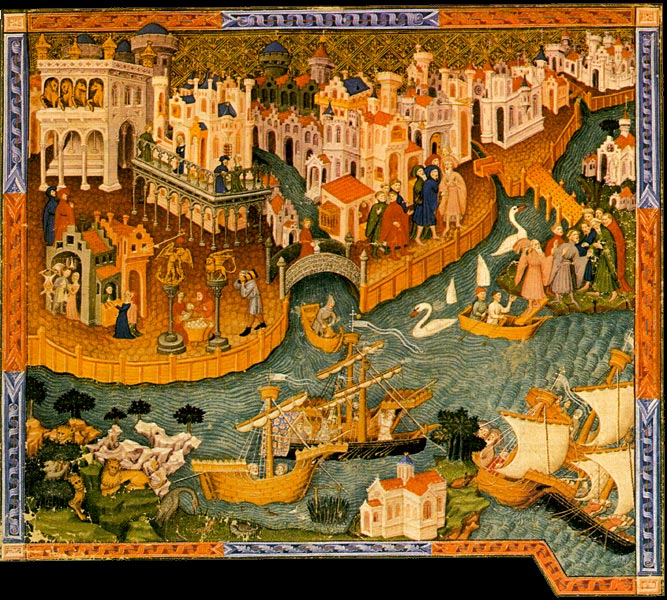 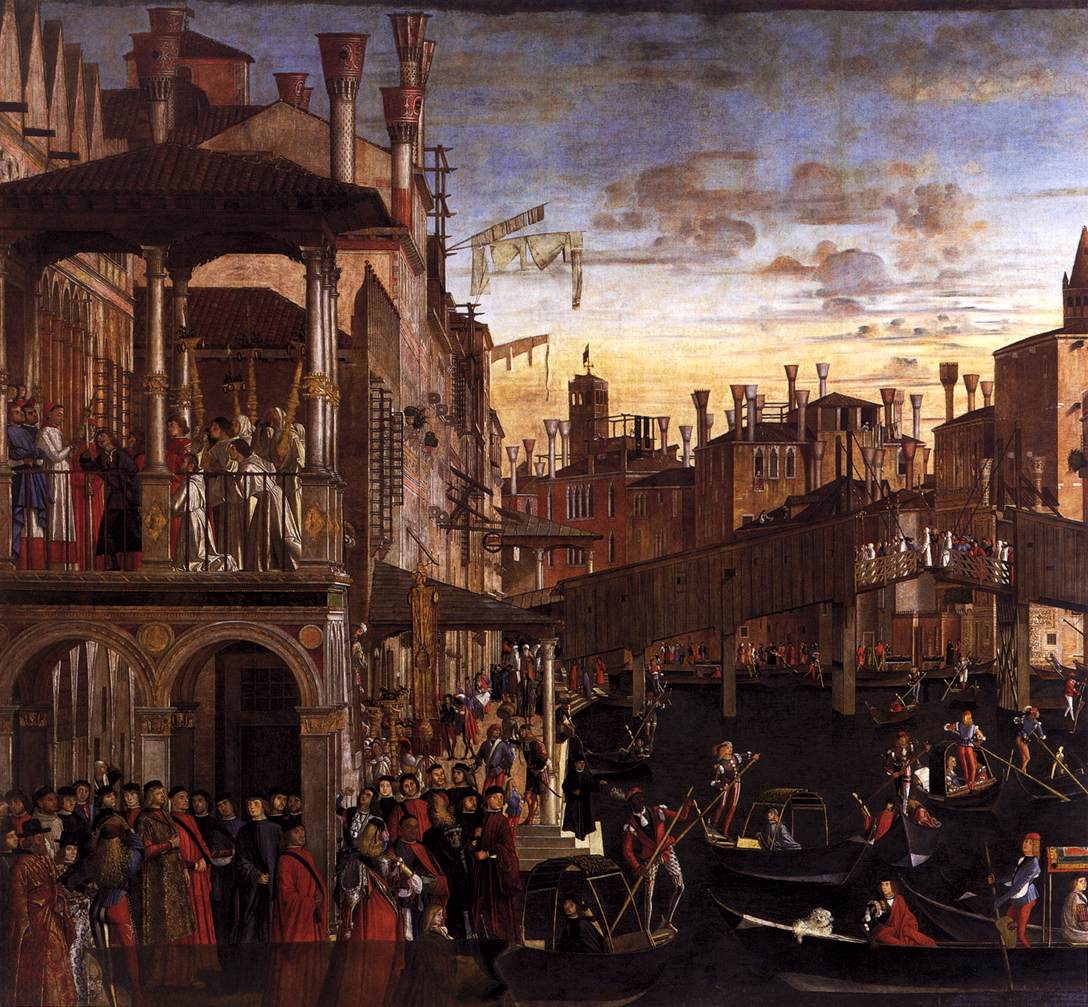 [Speaker Notes: Two different portraits of Venice, the first from the Middle Ages, the second from The Renaissance. Shows the differences in MA & Rena art. Perspective, colors, realism, sizes of figures, etc.]
CHARACTERISTICS OF RENAISSANCE ART
Realism & Expression
Perspective
Classicism
Emphasis on the individual
Geometric arrangements
Light, Shadowing
REALISM & EXPRESSIONISM
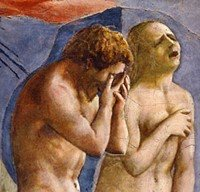 PERSPECTIVE
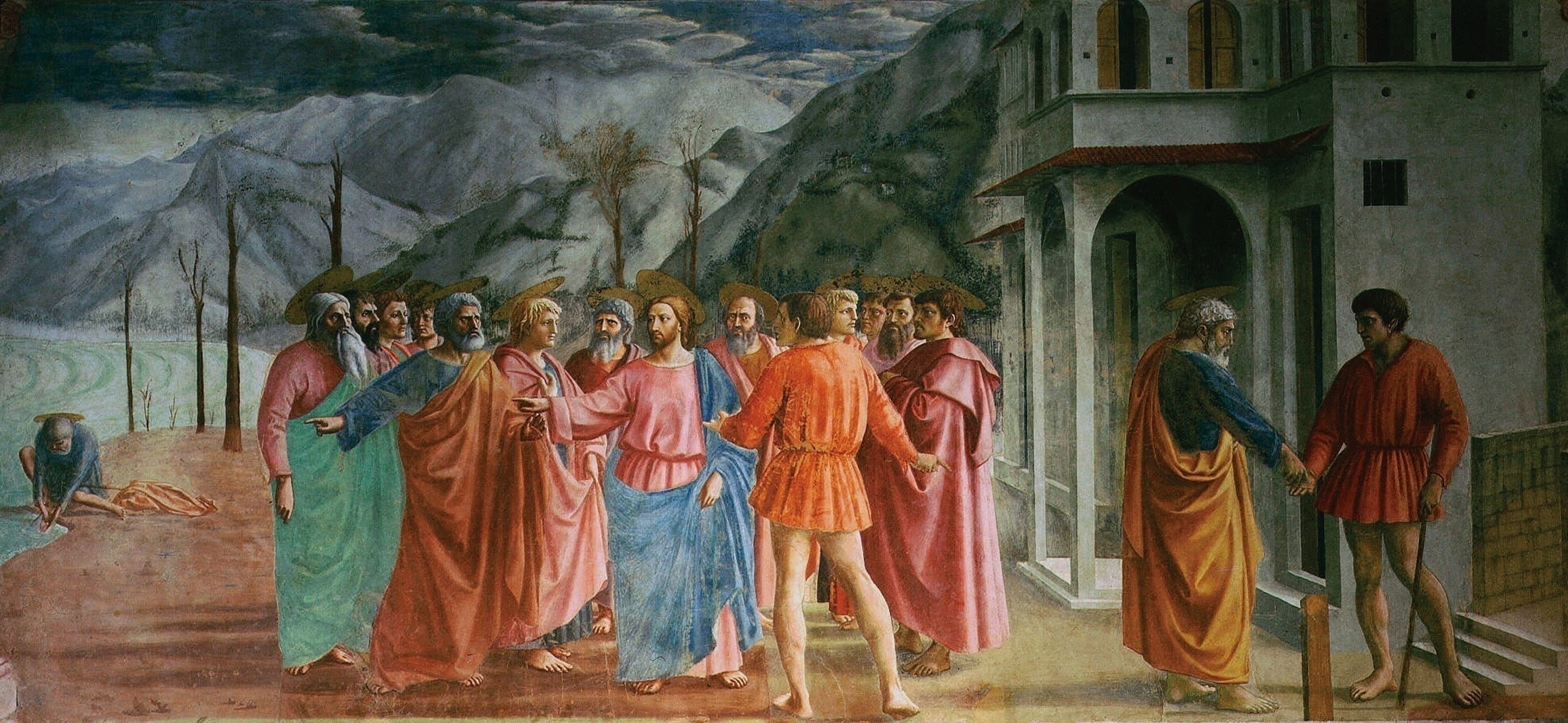 CLASSICISM
INDIVIDUALISM
Ghiberti
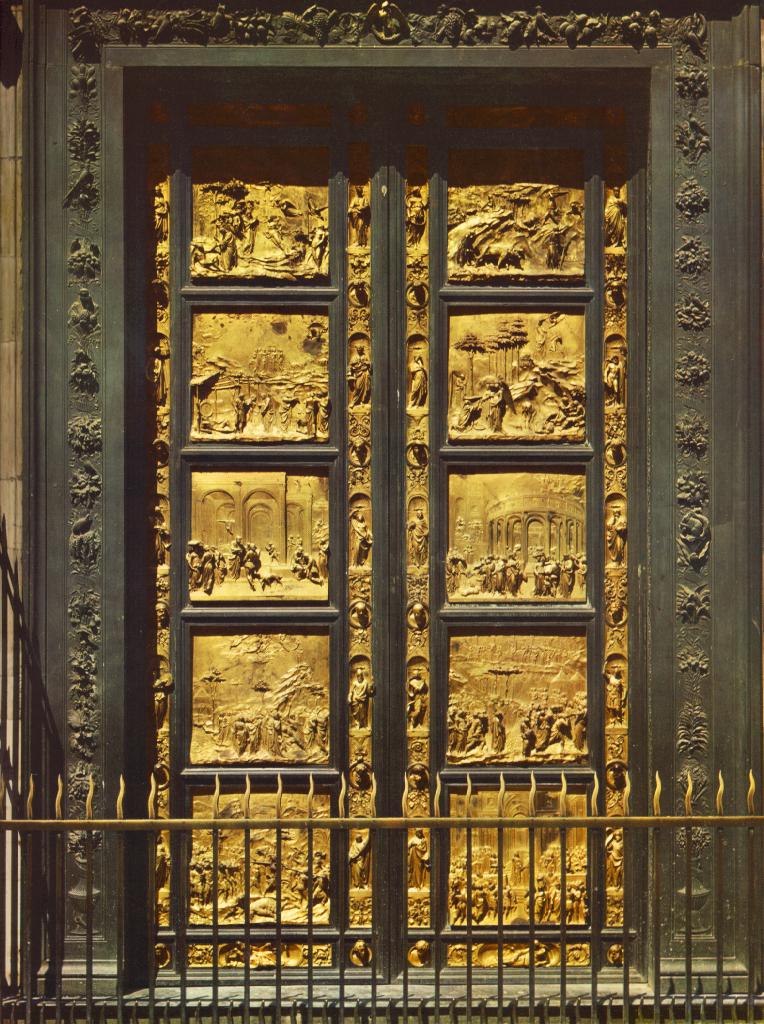 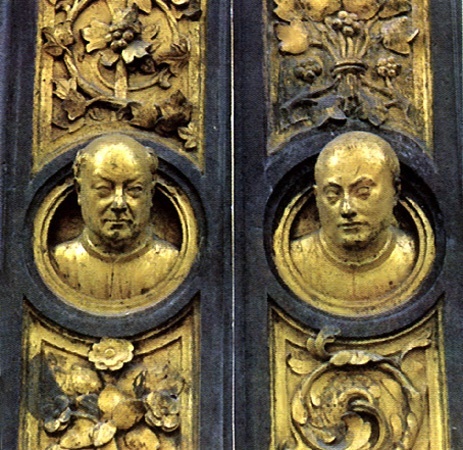 GEOMETRIC ARRANGEMENTS
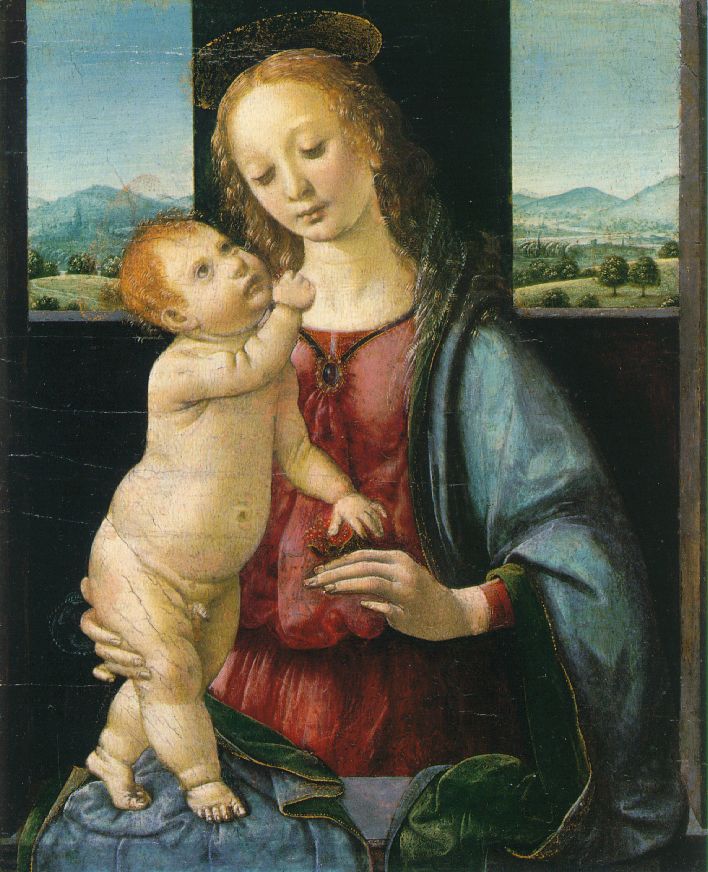 LIGHT AND SHADOWING
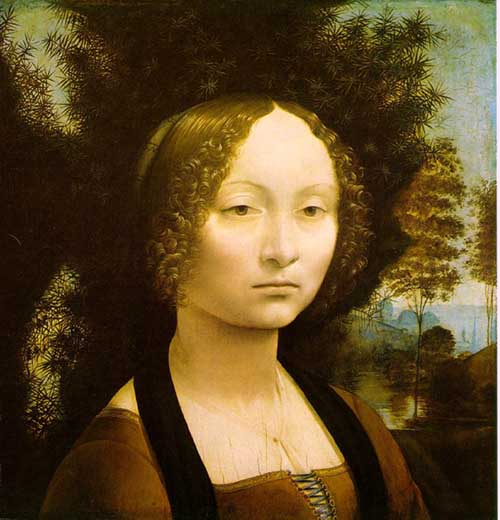 Chiaroscuro
Sfumato
The Renaissance Man: Leonardo da Vinci
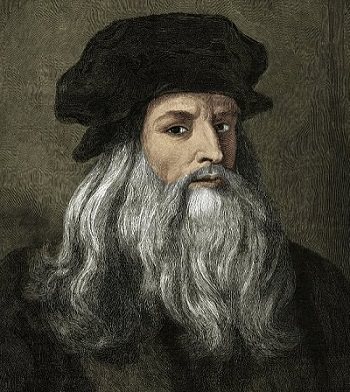 Illegitimate son, 1466: apprenticed to Verrocchio 
Patronized by the Borgias in Milan
Professional rivalry with Michelangelo 
Scientist, painter, engineer, architect, musician, sculptor, inventor 
Later life hired by French King Francis I, died in France
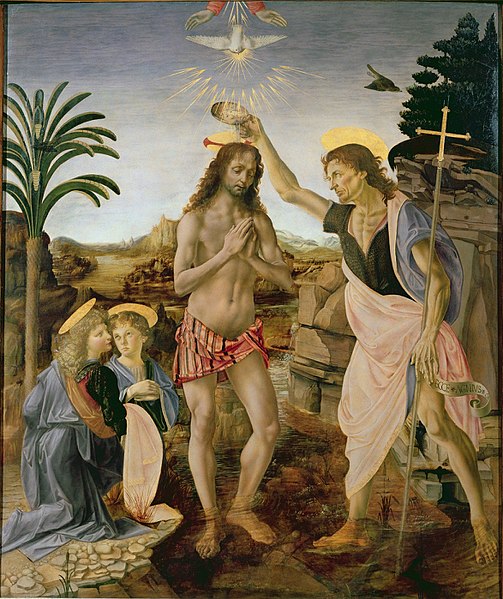 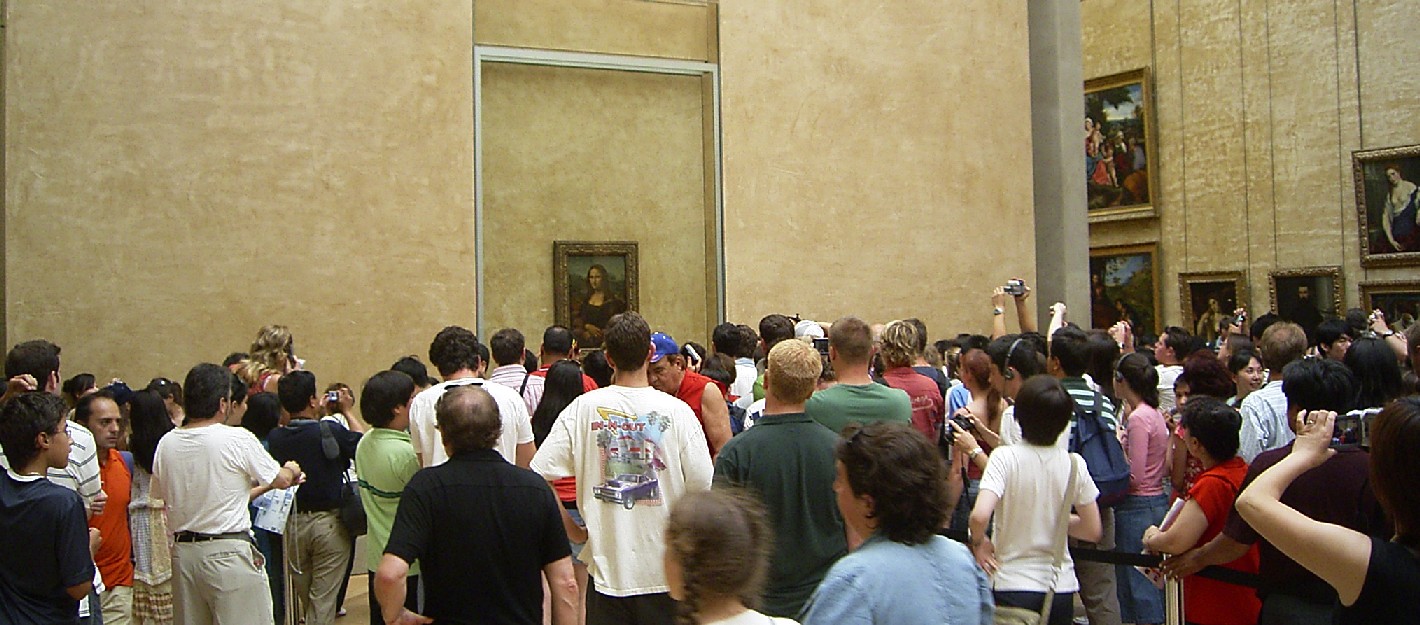 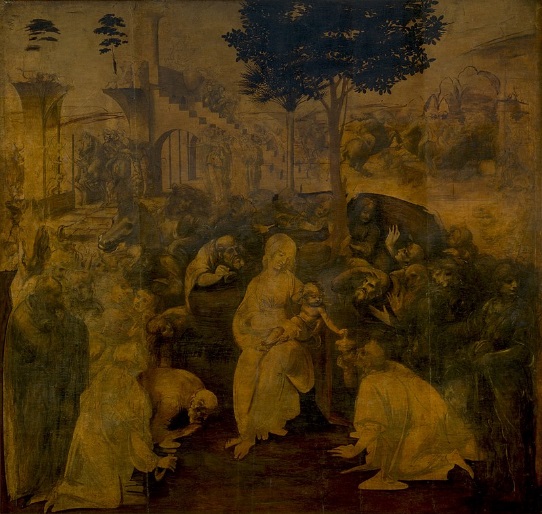 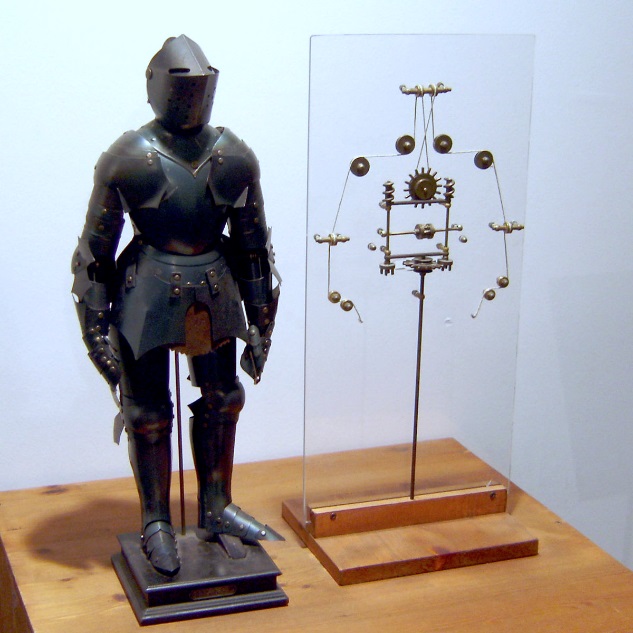 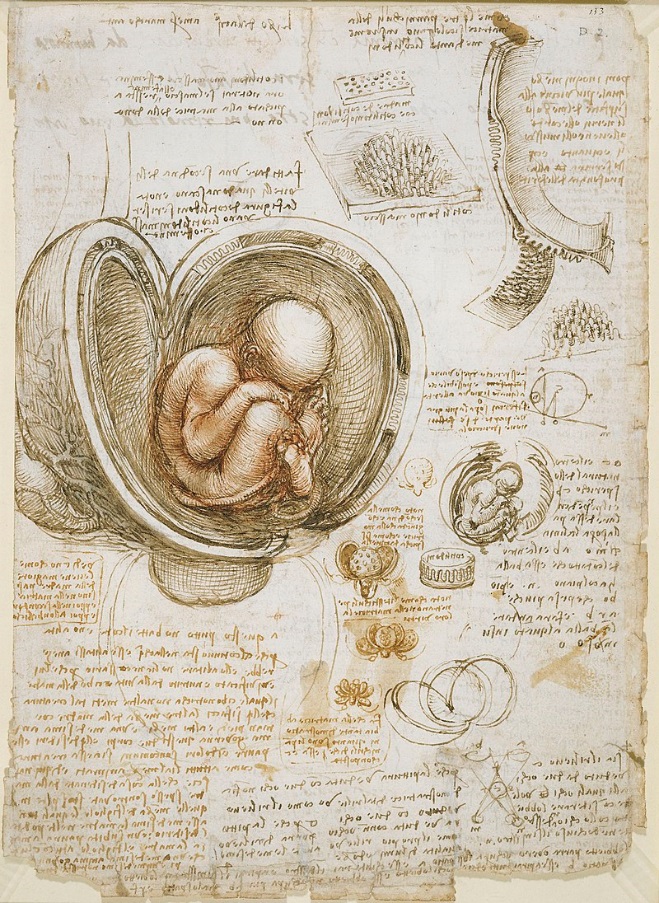 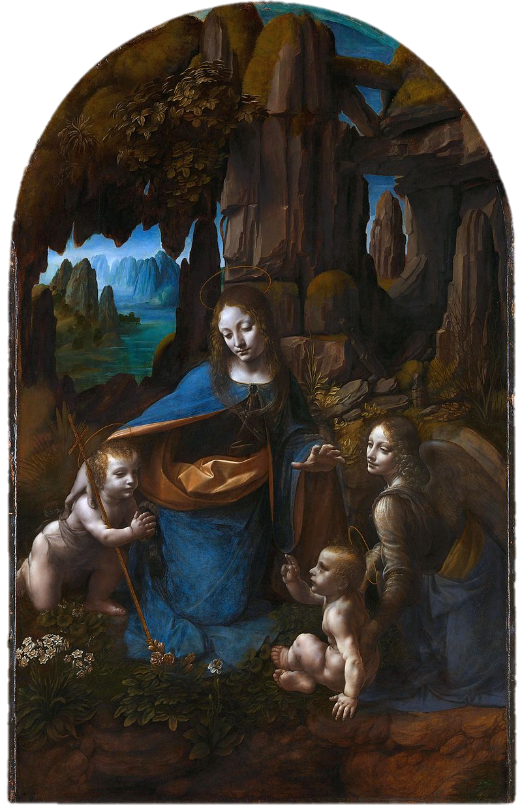 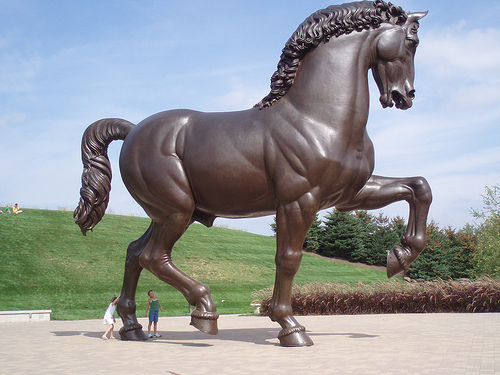 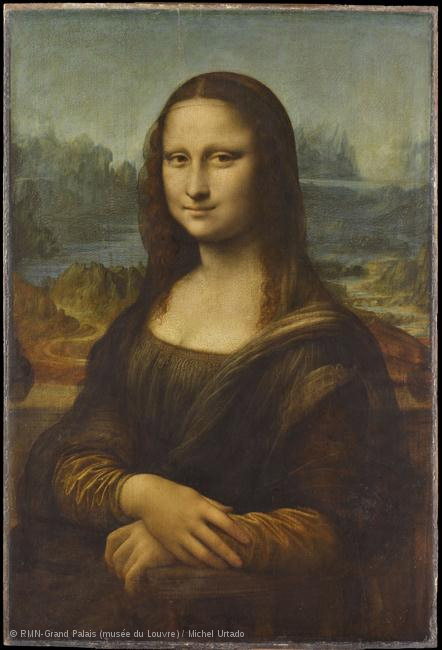 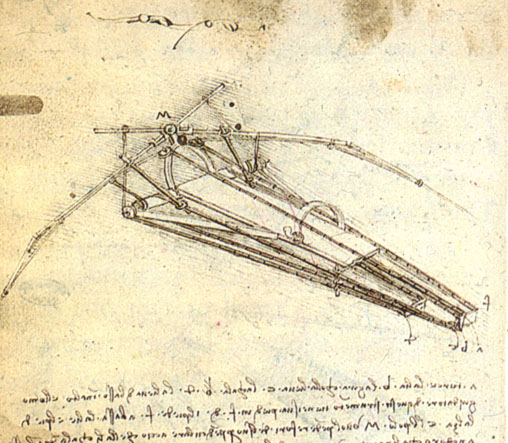 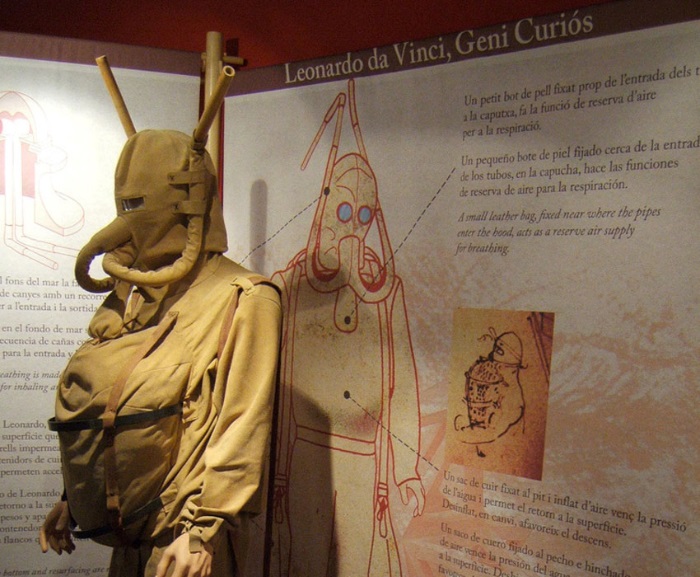 Northern Renaissance
Gradual spread northward 
late 15th – 16th centuries
Wealthy patrons importing Italian culture
Characteristics of Northern Renaissance Art
Attention to detail
Realism & naturalism 
Less emphasis classical 
More landscapes
Middle-class and peasant life
Domestic interiors
Portraiture
Religious Conflict
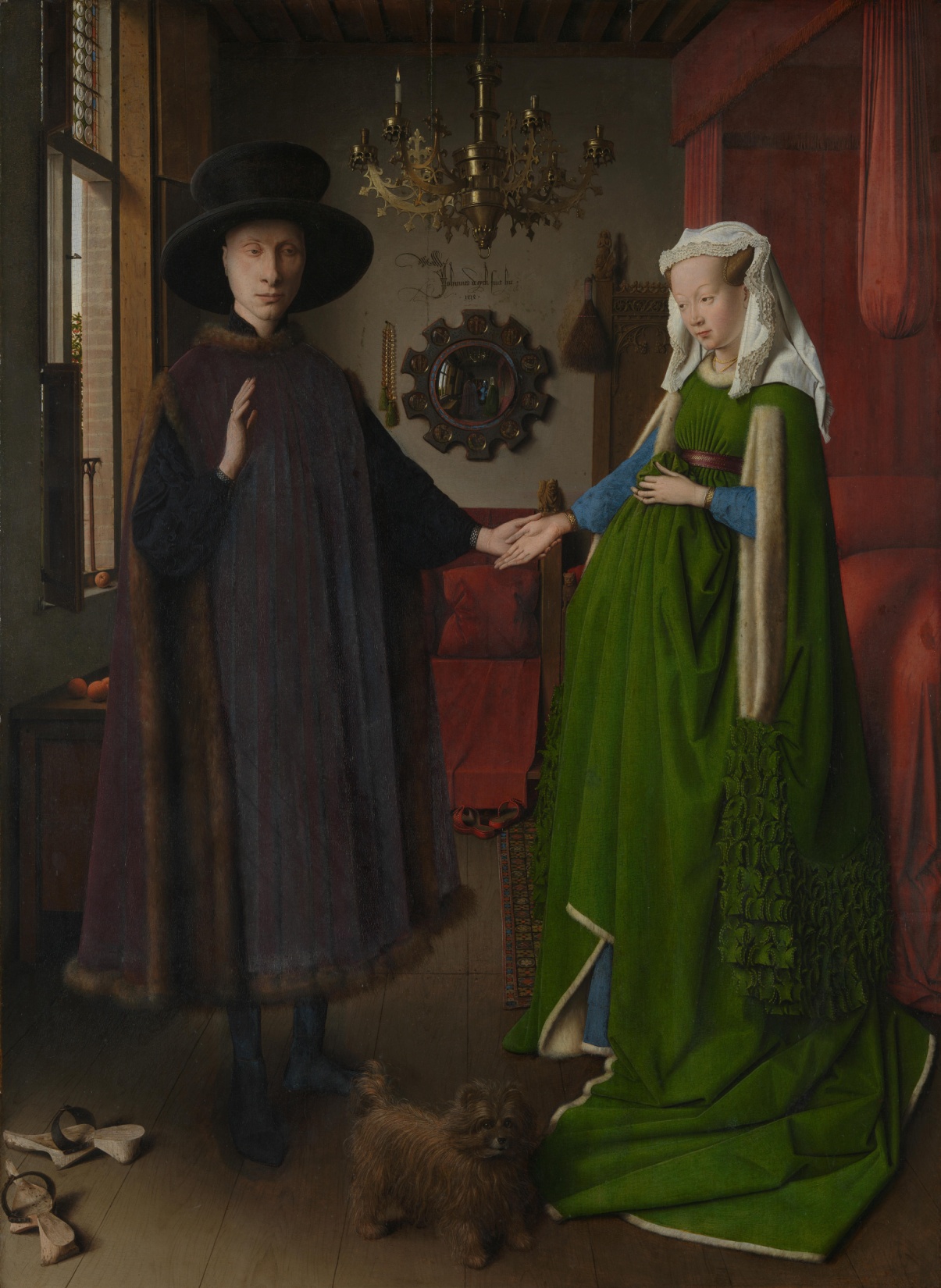 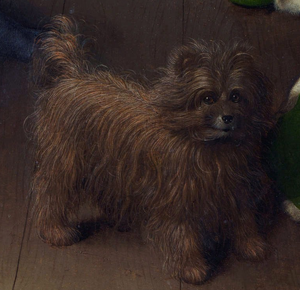 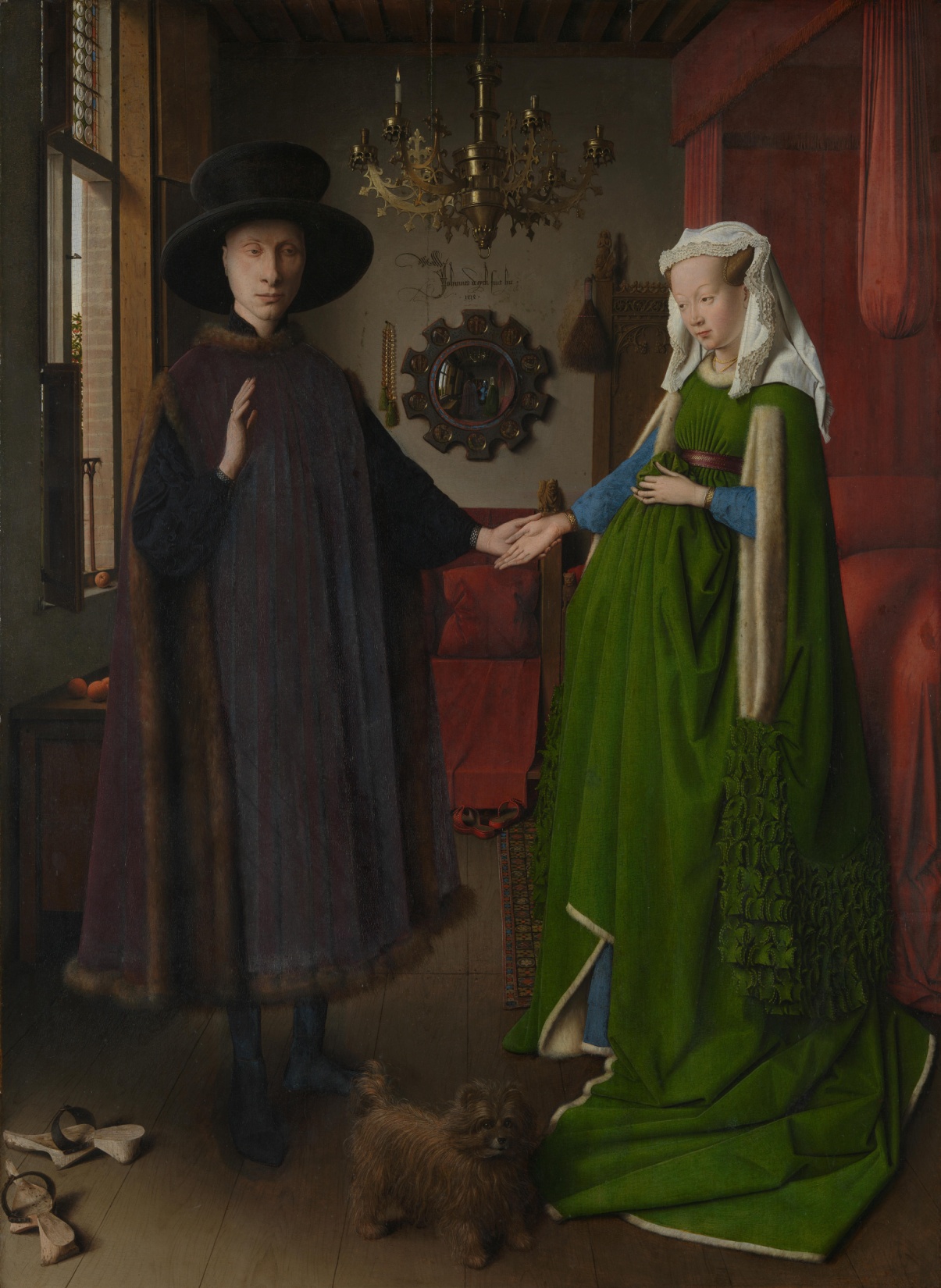 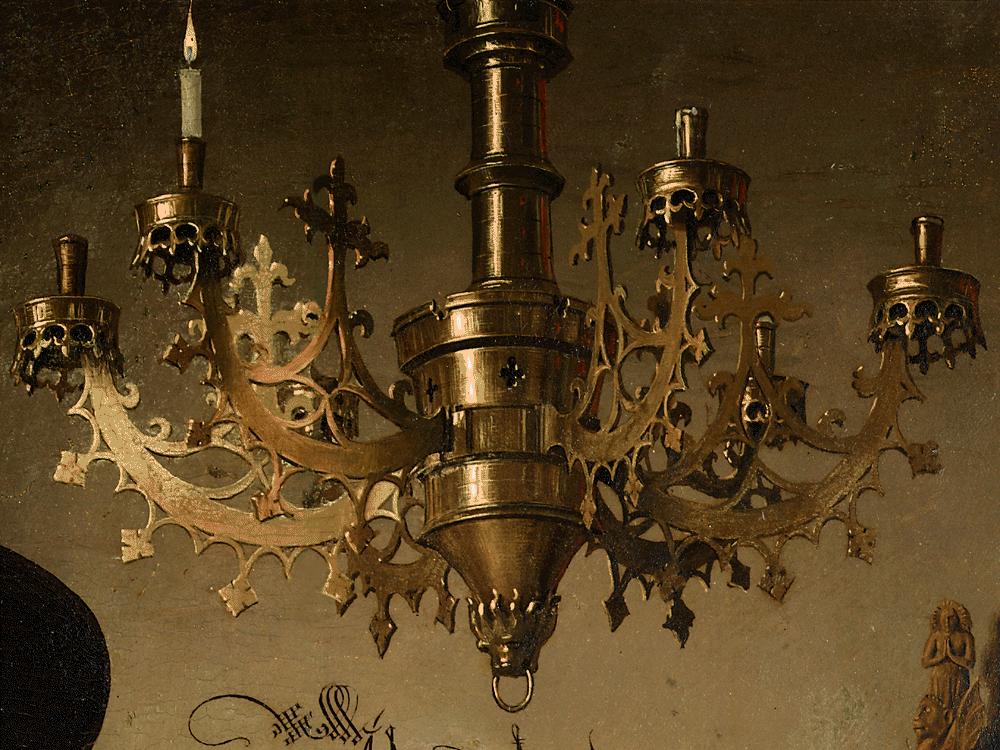 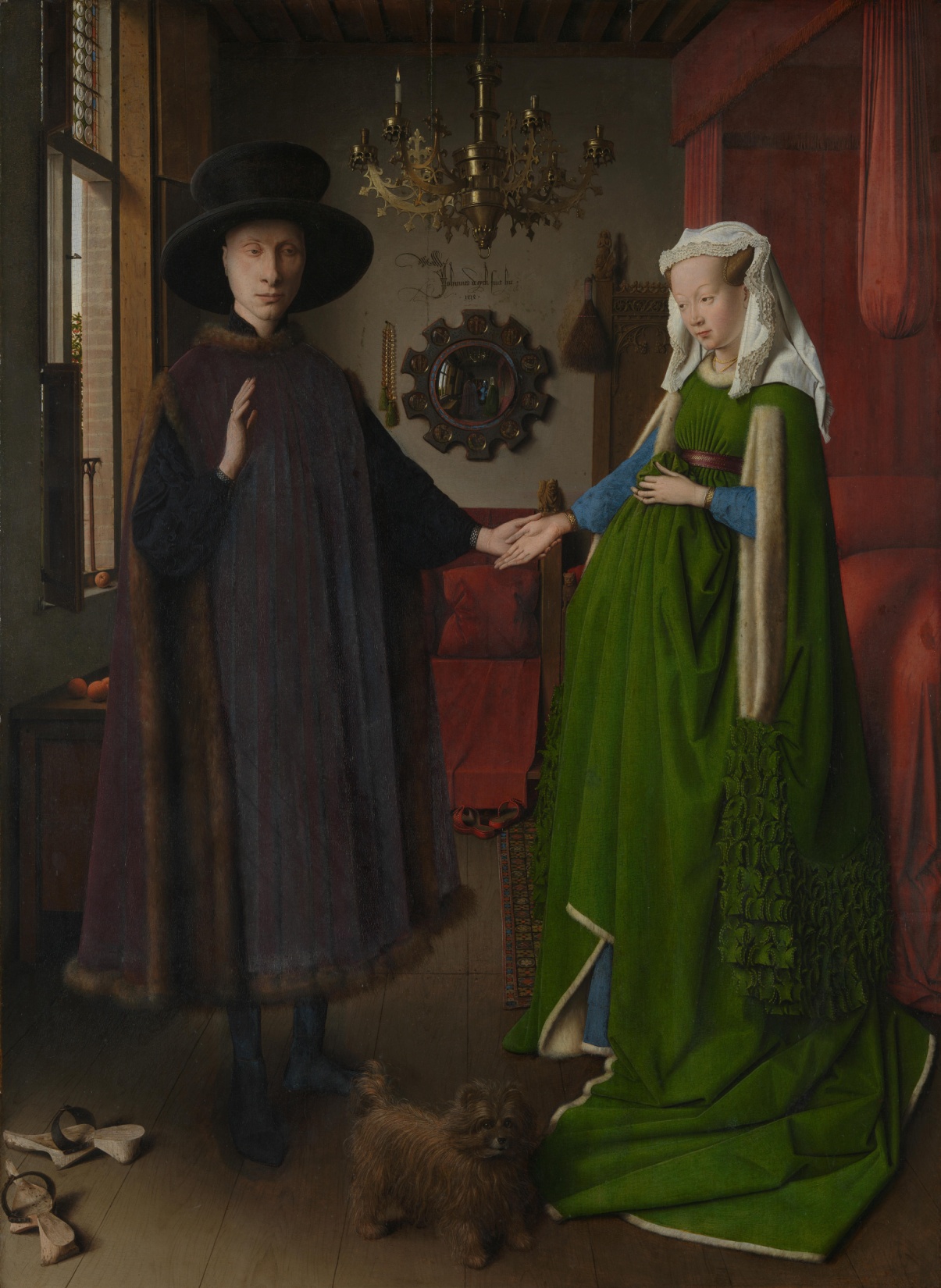 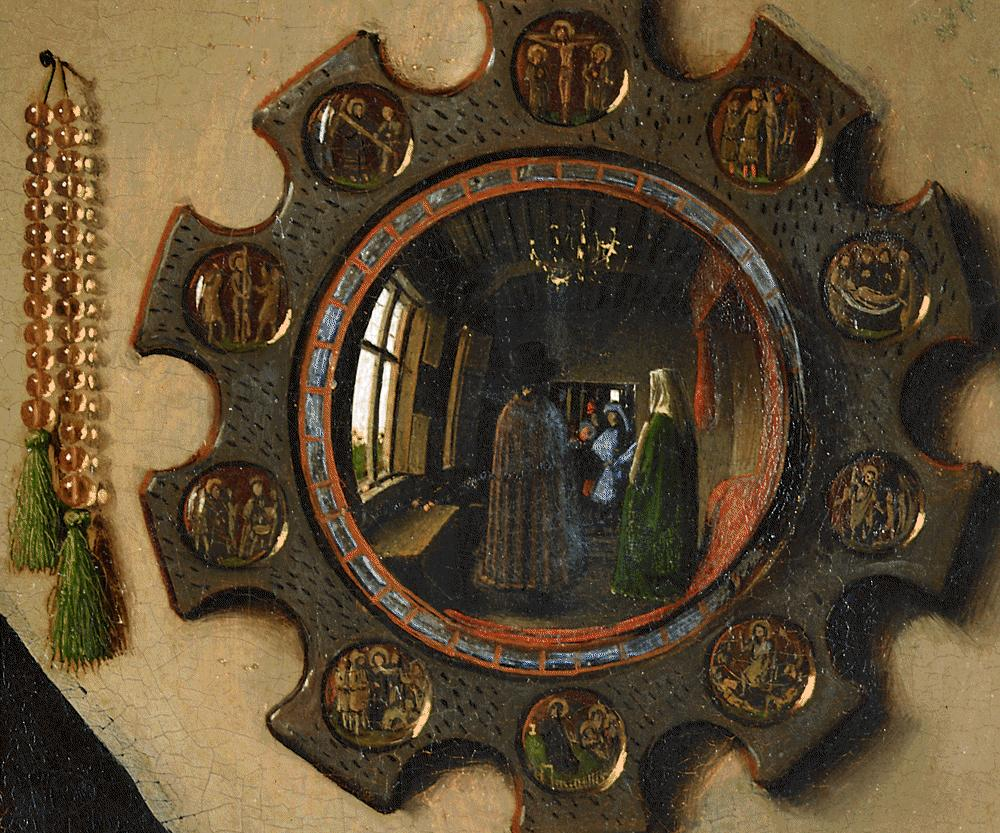 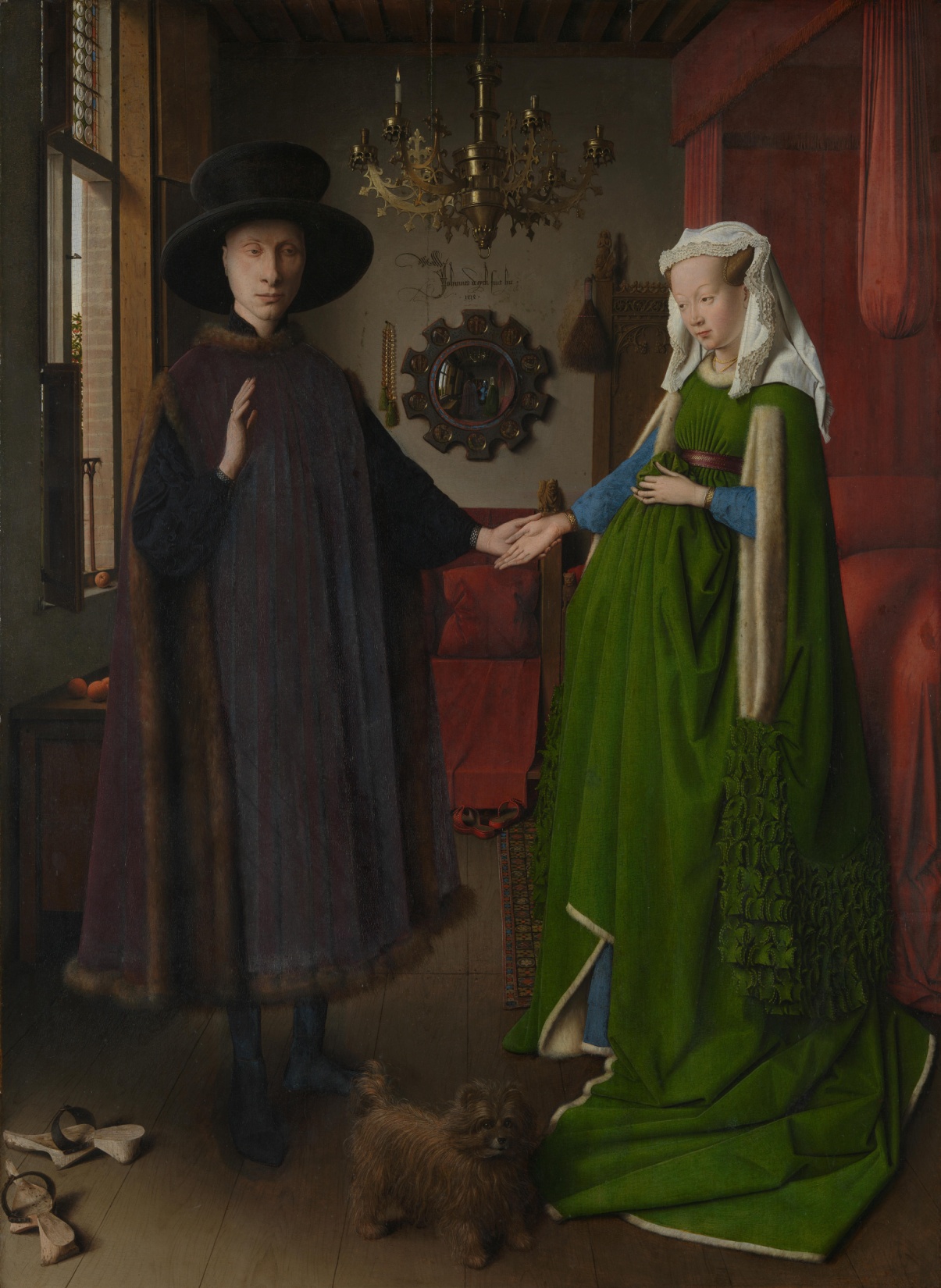 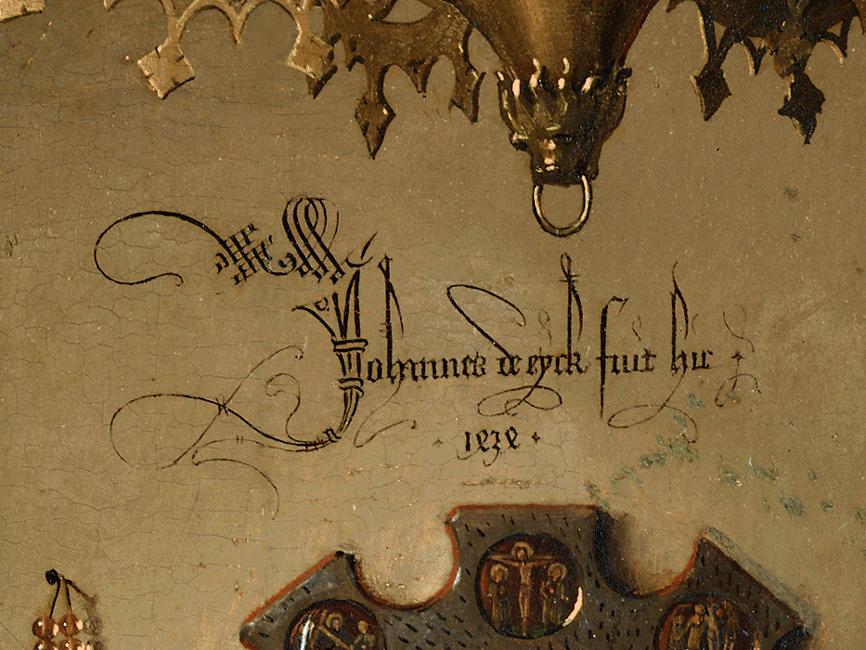 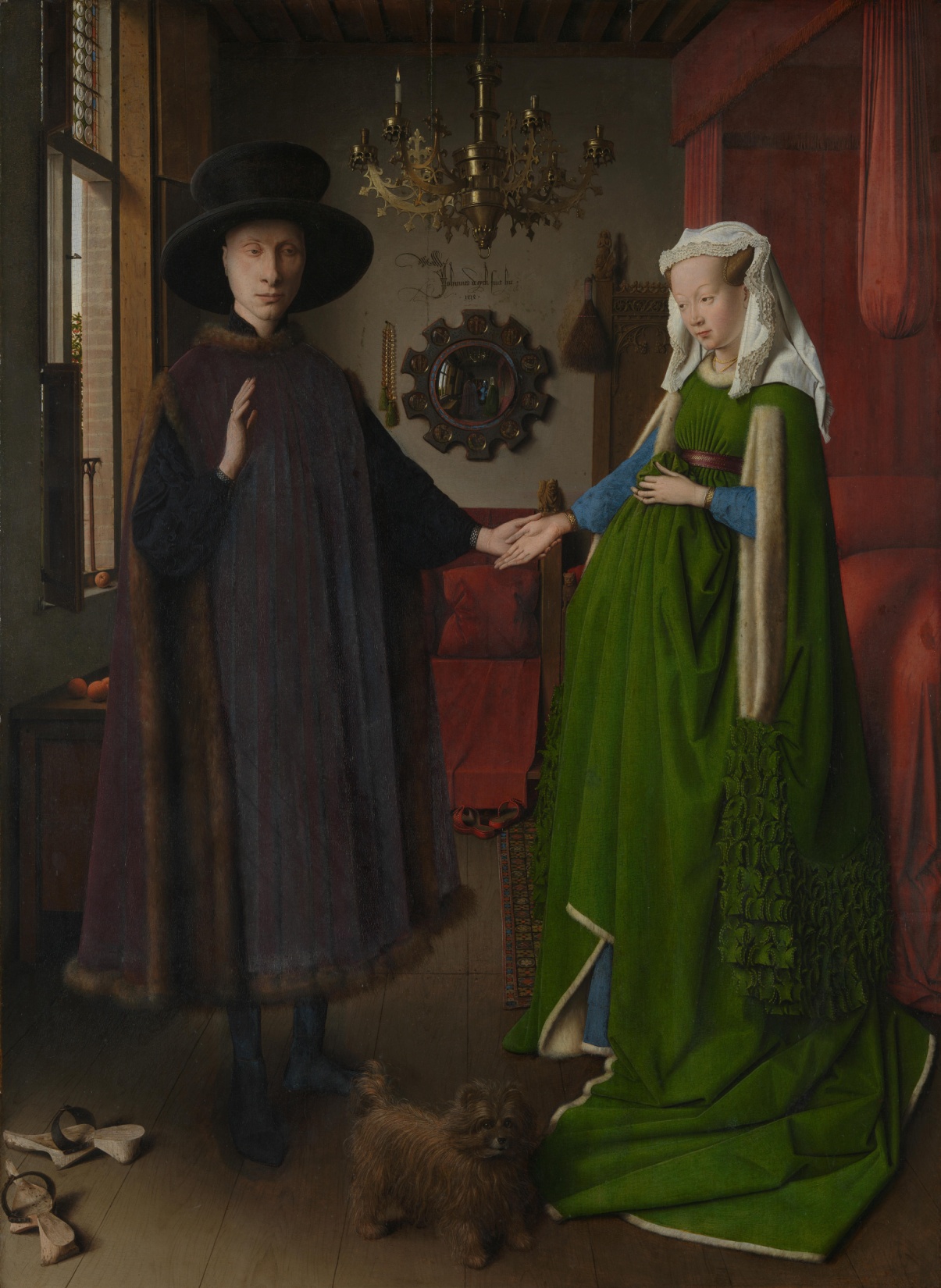 OPTIC
Observe?
Parts?
Title?
Interpretations?
Conclusions?
Arnolfini Portrait, 1434, Van Eyck